I TESSUTI DEL DENTE
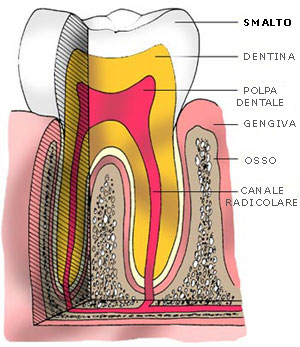 I DENTI
Nell’uomo si hanno due serie di dentizioni: 20 denti da latte o temporanei 32 denti permanenti dell’adulto
La dentizione umana è definita 

difiodonte ed eterodonte

 in quanto costituita da due successivi processi di eruzioni dentarie

 dentizione decidua        dentizione permanente


 ciascuna rappresentata da diverse tipologie di denti:

 incisivi, canini, premolari, molari.
I DENTI
1. l’alveolo è la cavità ossea ove è inserito e tenuto dal legamento periodontale di connettivo fibroso denso. 

2.    La corona è la porzione visibile del dente

 3.    La radice è la porzione racchiusa dall’alveolo

4.    Il colletto è la regione fra la corona e la radice

 5.    La polpa racchiusa nella camera formata da tre sostanze calcificate
6.    Canale della radice che mette in comunicazione la camera della polpa con il Forame apicale

 7.    Legamento periodontale connettivo fibroso denso che rappresenta il periostio dell’osso che forma l’alveolo

 8.    Forame apicale attraverso il quale passano vasi sanguigni, linfatici e nervi
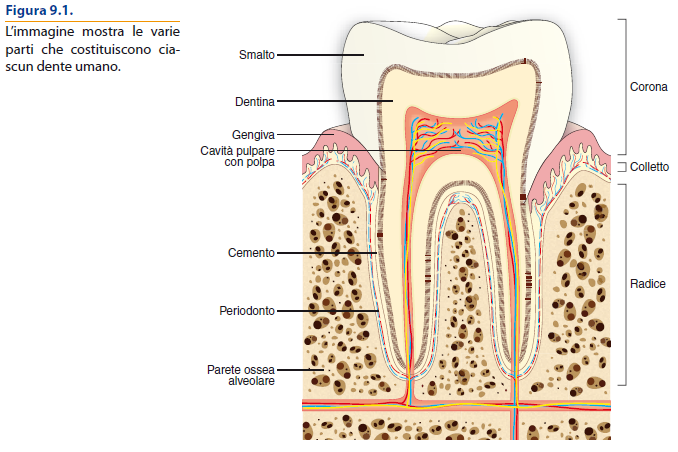 Componenti mineralizzate del dente
 
Le componenti mineralizzate del dente comprendono:
 
Lo smalto
 
La dentina
 
Il cemento
Lo smalto
È il materiale più duro del corpo umano
 composto per

96% di fosfato di calcio cristallizzato in idrossiapatite (prismi a base esagonale con
diametro	di	4-8	nanometri)


 4% di materiale organico e acqua.
Smalto
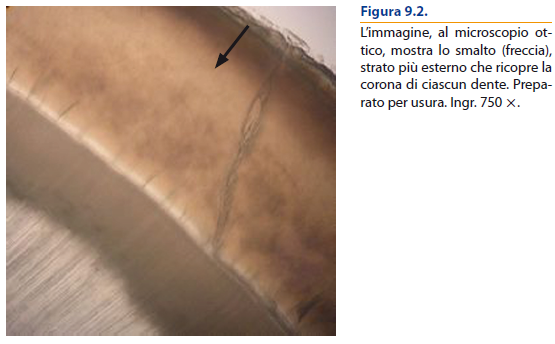 Lo smalto-FORMAZIONE
È il materiale più duro del corpo umano, composto per il 96% di fosfato di calcio cristallizzato in idrossiapatite e 4% di materiale organico e acqua.
 
Lo smalto è prodotto da cellule note come Ameloblasti che lo producono giornalmente.
Durante lo sviluppo è una cellula cilindrica con abbondante Golgi, RER, e vacuoli
L'RE rugoso sintetizza varie proteine

tra le quali l'amelogenina e l'enamelina

che costituiscono la matrice organica dello smalto (pre-smalto) e vengono destinate ai vacuoli i quali rilasciando il loro contenuto
Durante la successiva fase della maturazione si ha:

 la mineralizzazione vera e propria  del contenuto vescicolare che porta alla formazione delle caratteristiche strutture cristalline, dette prismi dello smalto
-afflusso di ioni
-perdita acqua
-mineralizzazione 
-formazione dei prismi
fasi del processo
COMPOSIZIONE DELLO SMALTO
Si tratta pertanto di un tessuto acellulare, ovvero particolarmente differenziato. 
Esso è il tessuto più duro dell’organismo
Esso è costituito, per la maggior parte, da sali minerali cristallizzati (idrossiapatite) e da una esigua componente organica.
PRISMI DELLO SMALTO
I prismi dello smalto sono strutture di sezione poligonale ad andamento leggermente sinuoso
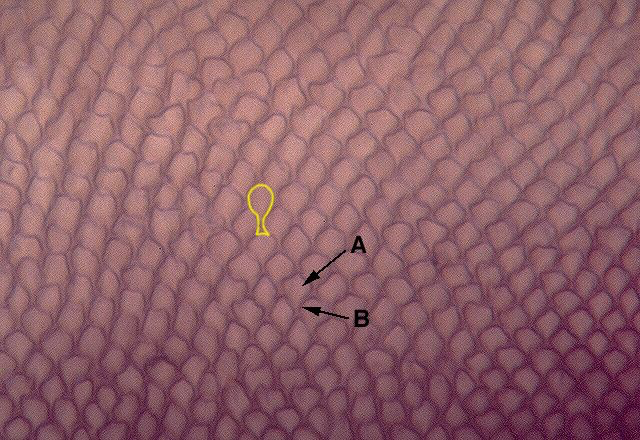 La dentina
E’ il secondo tessuto per durezza. 

Nonostante ciò è elastico proteggendo lo smalto dalle fratture.

 E’ composto per il 70% di idrossiapatite, 20% materiale organico (proteoglicani, glicoproteine e collagene tipo I) e 10% di acqua.
 
Viene prodotto dagli Odontoblasti queste cellule rimangono associate alla dentina per tutta la vita e sono localizzate alla periferia della polpa.
Gli odontoblasti presentano estensioni citoplasmatiche dette Processi Odontoblastici, che occupano spazi detti canali della dentina.
Il cemento
Il cemento è simile all’osso, e riveste la radice del dente.

È prodotto dai cementoblasti 

producono una sostanza polisaccaride che a partire dal colletto ne calcifica le strutture cellulari più vicine alla dentina

creando una struttura ossea nella quale i cementoblasti rimangono inglobati trasformandosi in cementociti, inter- connessi tramite sottili canalicoli tra la materia ossea del cemento
ll cemento si produce dal colletto fino all’apice della radice.

 Nella zona mediana della radice, i cementoblasti producendo il cemento si stratificano allontanandosi dalla dentina, e non vengono più inglobati nel cemento


 si produce così il cemento acellulare.
Nella zona apicale, invece, i cementoblasti restano inclusi nei corpuscoli del cemento: è questo il cemento cellulare.
Odontogenesi
I denti della prima dentizione detti “decidui’ o “di latte” compaiono verso la VI- VIII settimana di sviluppo 


in corrispondenza di un centro proliferativo

 
 la lamina dentale
20 gemme dentali


quattro incisivi, due canini e quattro molari (3 MESE)
La lamina dentale è un ispessimento epiteliale che circonda la primitiva cavità orale (stomodeum).
PROLIFERAZIONE DELLA LAMINA DENTALE (dalla seconda/quarta settimana)


PORTA ALLA FORMAZIONE DI


gettoni epiteliali ( a partire DAL secondo mese)


formano gli organi dello smalto (formerà lo smalto)
organi dello smalto            fra 6-7 settimana              gemme dentarie
stadio coppa 11-12 settimana
formeranno dentina, polpa, cemento
stadio campana 11-12 settimana
Nelle ultime fasi dello stadio a campana inizia la formazione dei tessuti duri del dente.
sacco dentale
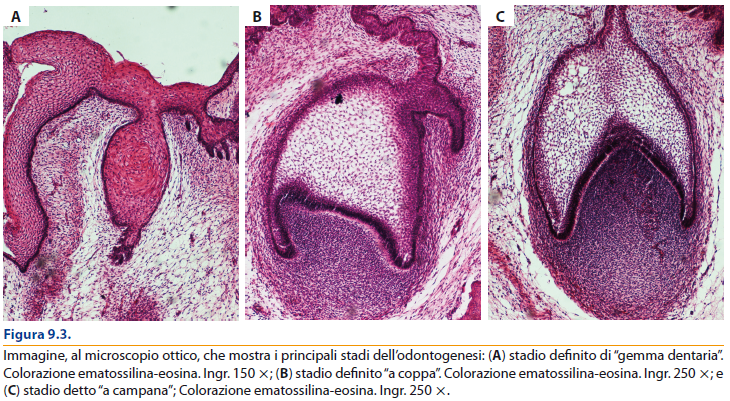 Embrione alla 6°-7° settimana

 di sviluppo le future arcate dentarie

costituite da un ispessimento dello strato ectodermico di rivestimento

la lamina dentale
le cui cellule basali appaiono divise dal mesenchima sottostante mediante una membrana basale
La formazione della lamina dentale si deve probabilmente a una intensa migrazione cellulare mediata dalle cellule mesenchimali.
Alcuni punti della lamina dentale (cioè nelle aree corrispondenti ai futuri denti decidui)	

le cellule ectodermiche si approfondano nel mesenchima costituendo un aggregato cellulare a forma di gemma:

la Gemma dentale,attorno al quale si sviluppa un massiccio addensamento di cellule mesenchimali
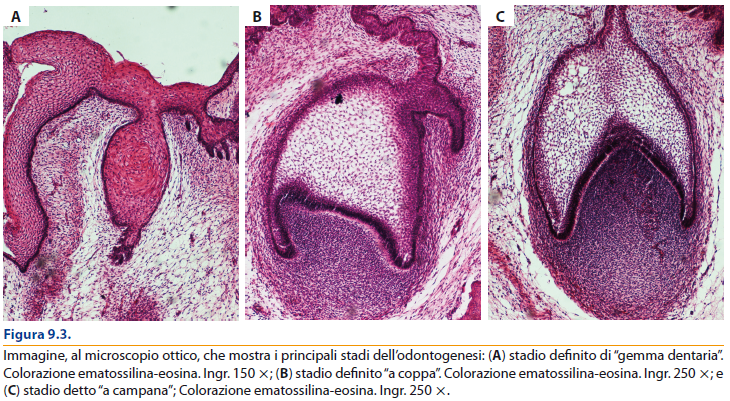 Alla 11 settimana di sviluppo la gemma dentale

si trasforma per invaginazione ella superficie profonda dell'epitelio

in una struttura a forma di cOppa o cappuccio
che si approfondisce ulteriormente a formare la campana di Williams

l'orGano dello smalto
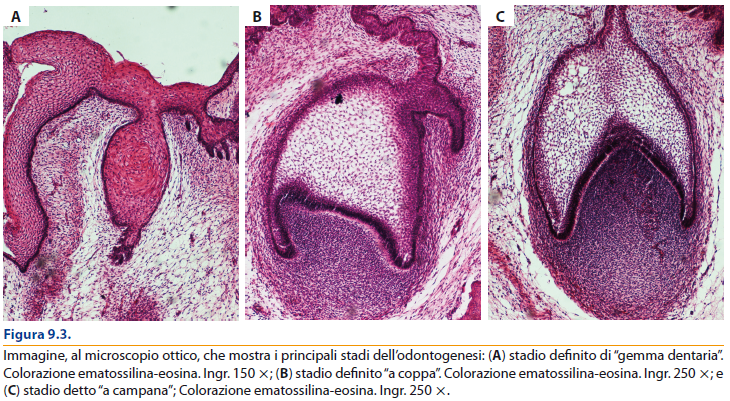 Organo dello smalto
L’organo dello smalto, che è una sorta di sacco, è distinto in tre porzioni:
L’epitelio interno, con cellule cilindriche
La polpa dell’organo dello smalto, con cellule stellate ed una
sostanza intercellulare ricca di acido ialuronico (cost. RETICOLO STELLATO )
L’epitelio esterno, con cellule più basse, le quali man mano si differenziano allungandosi e trasformandosi in cellule alte e ricche in mitocondri e RER,
 i pre-ameloblasti.
Pre-ameloblasti
poggiano sulla membrana basale
sotto la membrana basale le cellule della papilla si differenziano in
ODONTOBLASTI CHE INIZIANO A SECERNERE
PRE-DENTINA
La secrezione della predentina
differenziamento dei pre-ameloblasti in AMELOBLASTI
il cui polo di secrezione viene così a situarsi in posizione opposta a quella degli odontoblasti. Il risultato evidente è che i loro prodotti di secrezione, rispettivamente smalto e dentina, li allontaneranno l’uno dall’altro
predentina: strato non mineralizzato fra 30-45 nm
zona di maturazione delle fibre collagene
viene mineralizzata
dentina
calcosferiti---- testimoni processo di mineralizzazione
AMELOGENESI
La formazione dello smalto si realizza in due tempi successivi, definiti rispettivamente: 

fase della secrezione 

 fase della maturazione.
sintetizza le proteine dello smalto, esocitate come granuli rivestiti, contenenti l’ amelogenina ricca di prolina ed istidina.
FASE DI SECREZIONE
La secrezione dello smalto induce il mesenchima a determinare il differenziamento degli odontoblasti
lo smalto mineralizza
producono dentina
FASE DI MATURAZIONE
mineralizzazione vera e propria che porta alla formazione delle caratteristiche strutture cristalline, 

prismi dello smalto
sostituzione della AMELOGENINA CON enamelina
STRUTTURA DELLO SMALTO
Lo smalto è un tessuto acellulare costituito da sali minerali cristallizzati, fosfato di calcio (idrossiapatite) e da una esigua componente organica.
Lo smalto, come si è detto, è prodotto dagli ameloblasti, i quali però, terminata la loro funzione, che consiste nel rivestirne la corona dentaria, muoiono.
-il tessuto più duro dell’organismo
-minerali cristallizzati (idrossiapatite) e da una esigua componente organica
- acqua (2%) legata alle proteine amelogenina e enamelina
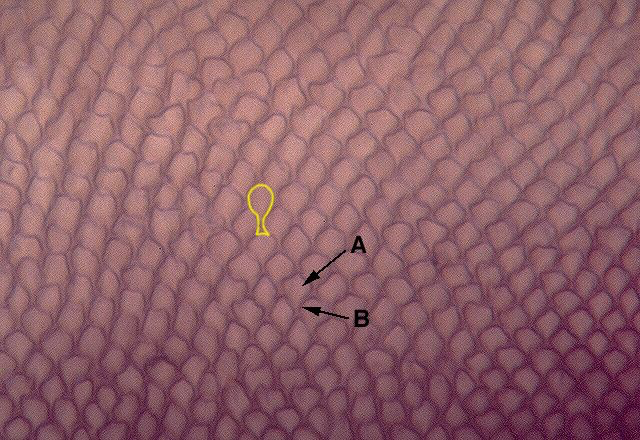 STRUTTURA DEI PRISMI
STRUTTURA DEI PRISMI
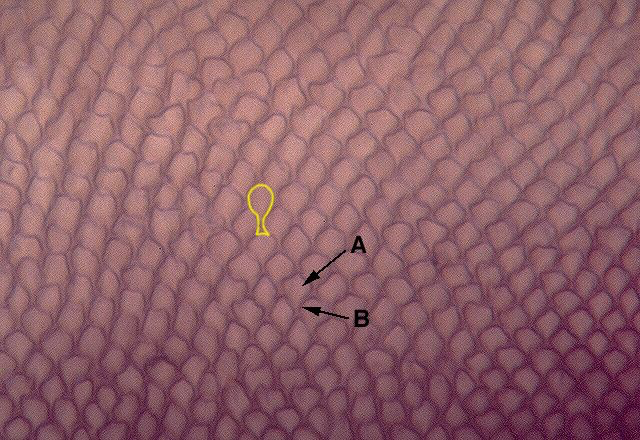 I prismi dello smalto sono strutture di sezione poligonale ad andamento leggermente sinuoso
Ogni prisma appoggia su due prismi sottostanti formando una struttura ad incastro .
I cristalli di idrossiapatite sono esagonali con disposizione 


-PARALLELA ALL’ASSE LONGITUDINALE DEL PRISMA (ZONE CENTRALI)

-AD ANGOLATURA DI AMPIEZZA MAGGIORE (ZONE PERIFERICHE)